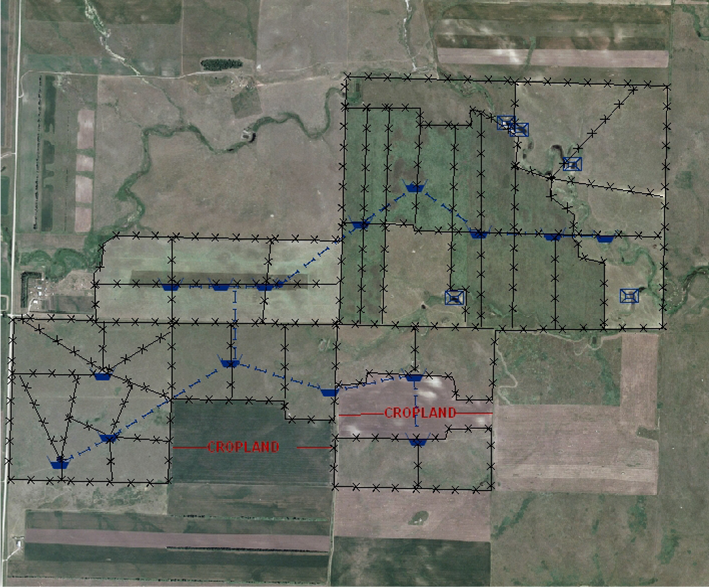 Water Resource Layout
Slide Source: 
Allen Williams
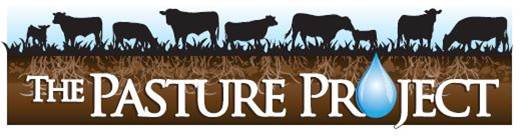